پایه تحصیلی : دهم 
نام درس : فیزیک
فصل : کار و انرژی، توان
عنوان درس : کار و انرژی درونی
در شکل زیر، انرژی جنبشی خودرو پس از ترمز کردن به چه انرژی تبدیل شده است؟
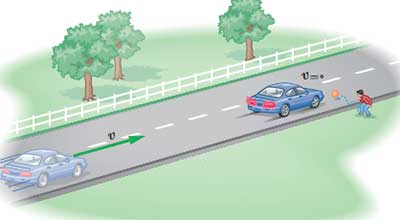 در اثر کار نیروی اصطکاک، انرژی جنبشی خودرو به انرژی درونی لاستیک های آن و سطح جاده تبدیل شده است.
انرژی درونی : مجموع انرژی های ذره های تشکیل دهنده یک جسم
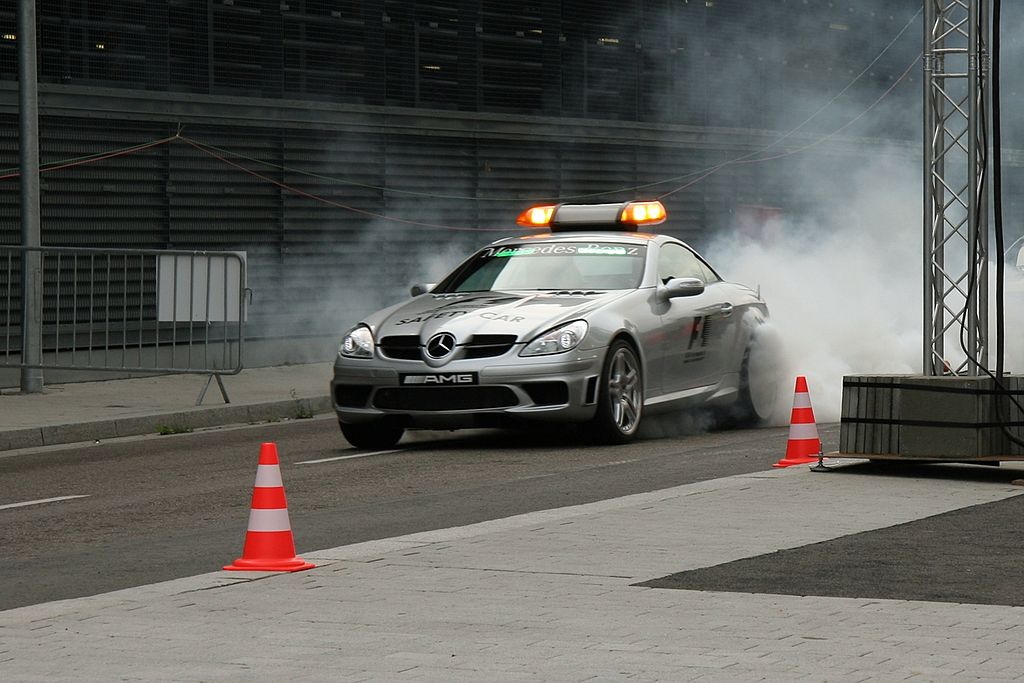 افزایش انرژی درونی به صورت گرما ظاهر می شود.
انرژی درونی یک فنجان چای داغ بیشتر است یا یک استخر پر از آب ولرم ؟
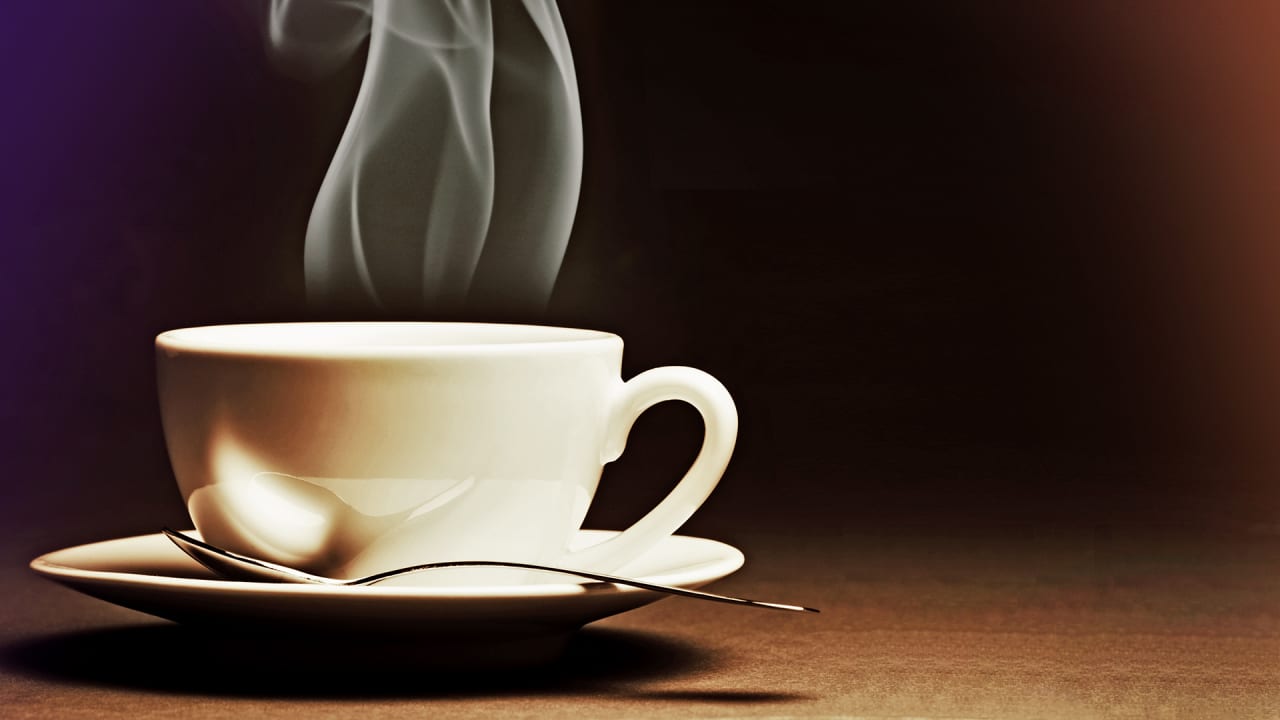 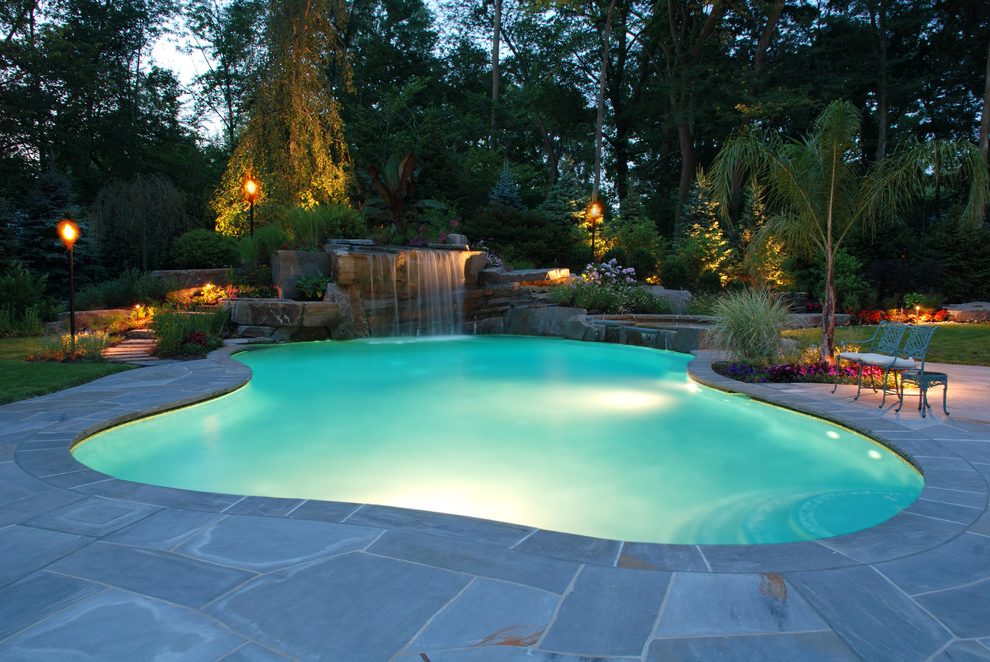 انرژی درونی یک استخر آب ولرم بیشتر است.
شخصی توپ در حال حرکتی را با دست می گیرد . پس از توقف توپ ، انرژی جنبشی آن کجا رفته است ؟
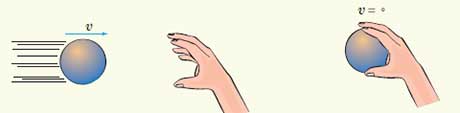 به انرژی درونی سطح توپ و دست تبدیل شده است.
آیا می توان از این انرژی استفاده کرد ؟
چون از این انرژی در عمل نمی توان دوباره استفاده کرد، در اصطلاح به آن انرژی تلف شده می گوییم.
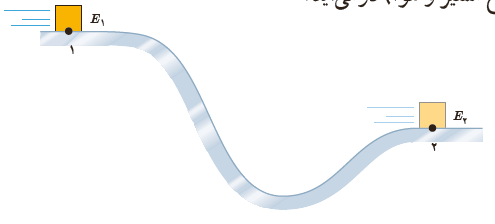 قانون پایستگی انرژی : در یک سامانه منزوی ، مجموع کل انرژی ها پایسته می ماند . انرژی را نمی توان خلق یا نابود کرد و تنها می توان آن را از یک شکل به شکل دیگر تبدیل کرد .
مثال 1: وزنه ای به جرم نیم کیلوگرم را از نقطه ی A  درون یک نیمکره تو خالی مطابق شکل رها می کنیم . وزنه با تندی ۴ متر بر ثانیه به نقطه ی B  می رسد .اگر شعاع نیم کره ۱ متر باشد . کار نیروی اصطکاک در طول مسیر  AB  چقدر است ؟
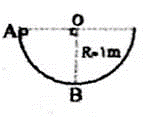 مثال 2: در شکل روبرو بسکتبالیستی ، توپی به جرم 1 کیلوگرم را با تندی 10 m/s به سمت سبد پرتاب می کند . اگر کار نیروی مقاومت هوا در مسیر 12 ژول باشد ، توپ با چه تندی وارد سبد می شود ؟
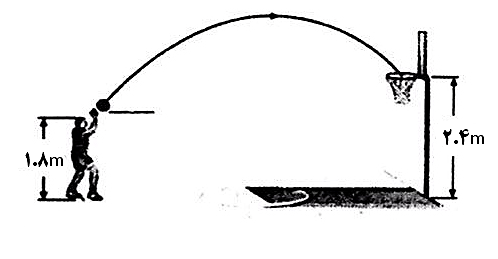 تمرین : در شکل جسمی به جرم 10 کیلوگرم در نقطه A از حالت سکون رها می شود. اگر کار نیروی اصطکاک در مسیر AB ، 100 ژول و در مسیر BC ، 50 ژول باشد، سرعت جسم در نقطه C چند برابر سرعت جسم در نقطه B است؟
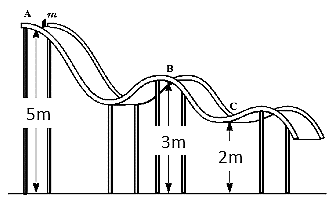 پاسخ
نتیجه گیری :
قانون پایستگی انرژی : در یک سامانه منزوی ، مجموع کل انرژی ها پایسته می ماند . انرژی را نمی توان خلق یا نابود کرد و تنها می توان آن را از یک شکل به شکل دیگر تبدیل کرد .
انرژی درونی : مجموع انرژی های ذره های تشکیل دهنده یک جسم
انرژی درونی یک جسم، هم به تعداد ذرات جسم و هم به انرژی هر ذره بستگی دارد.
افزایش انرژی درونی به صورت گرما ظاهر می شود.
رابطه پایستگی انرژی در حضور نیروهای مقاوم: